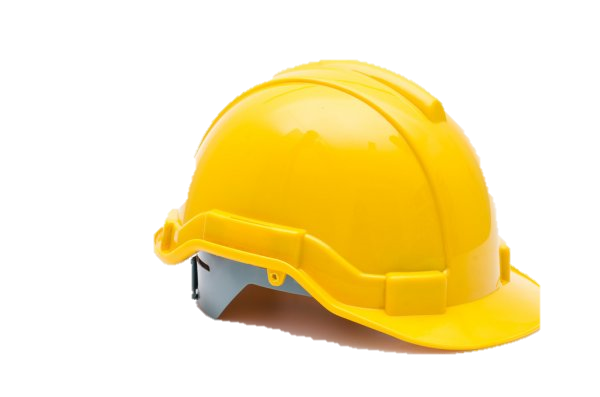 “Evaluación del riesgo ergonómico por movimientos repetitivos y posturas forzadas a operadores de la ensacadora de agregados para una planta de concreto en Pifo”
Karla Navarrete
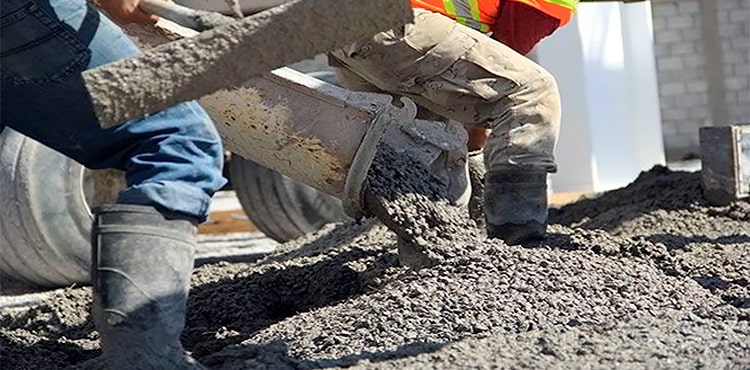 OBJETIVOS
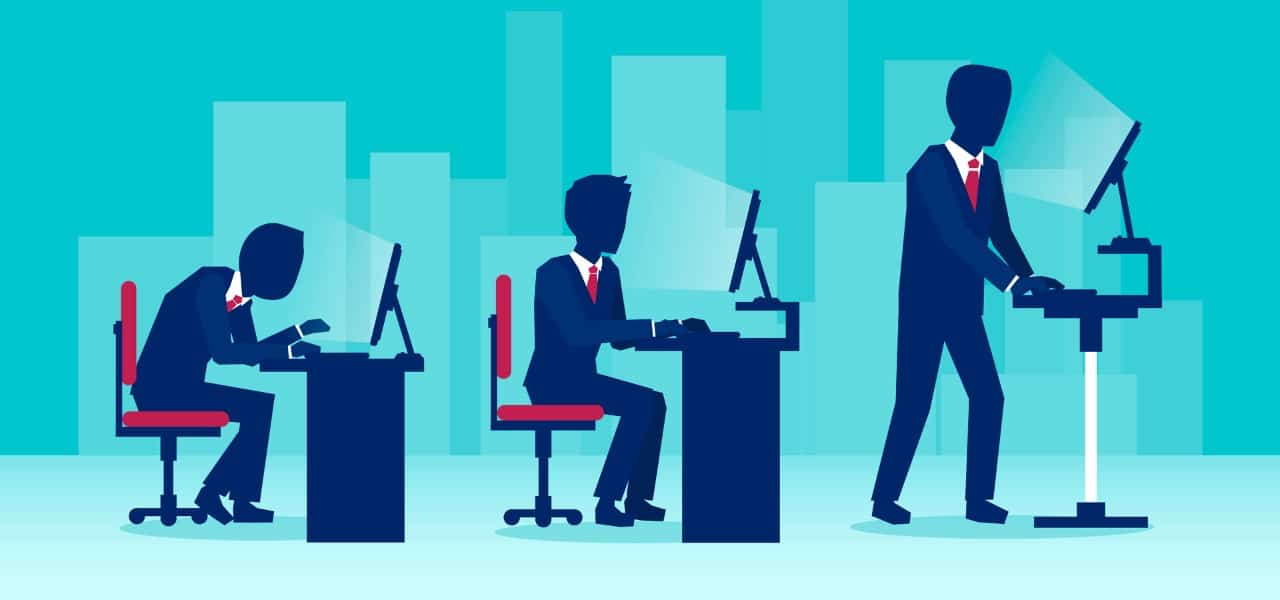 Objetivo General
Objetivos Específicos
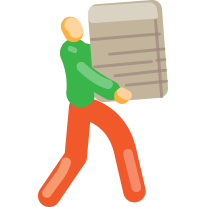 Objetivos Específicos
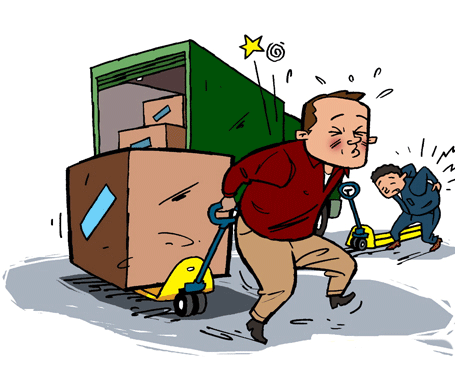 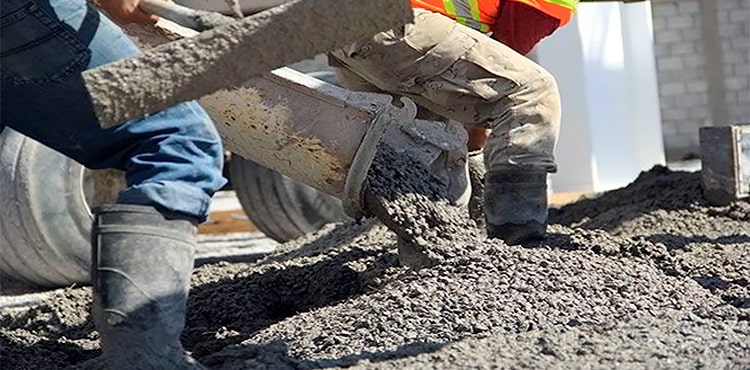 Materiales y Métodos
Métodos
Población y Muestra
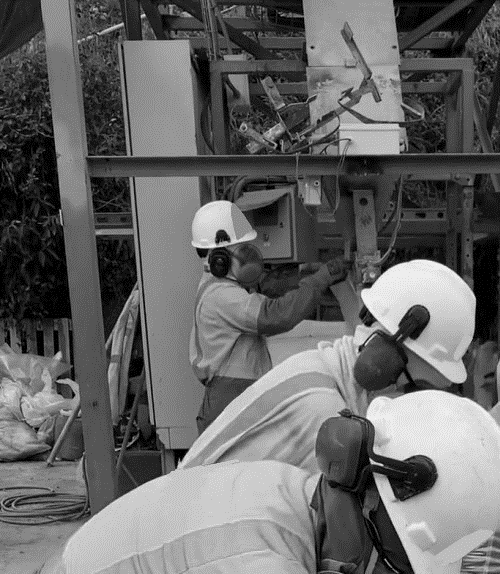 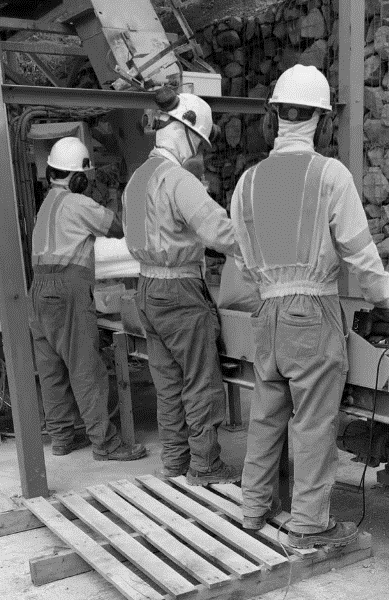 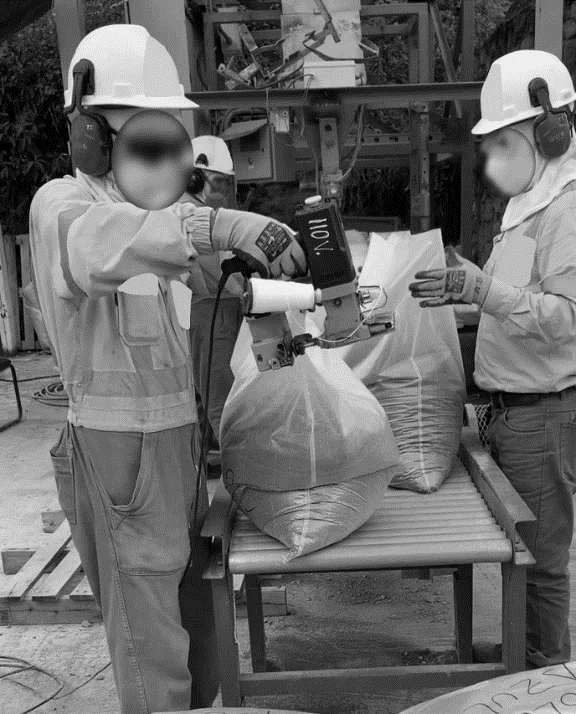 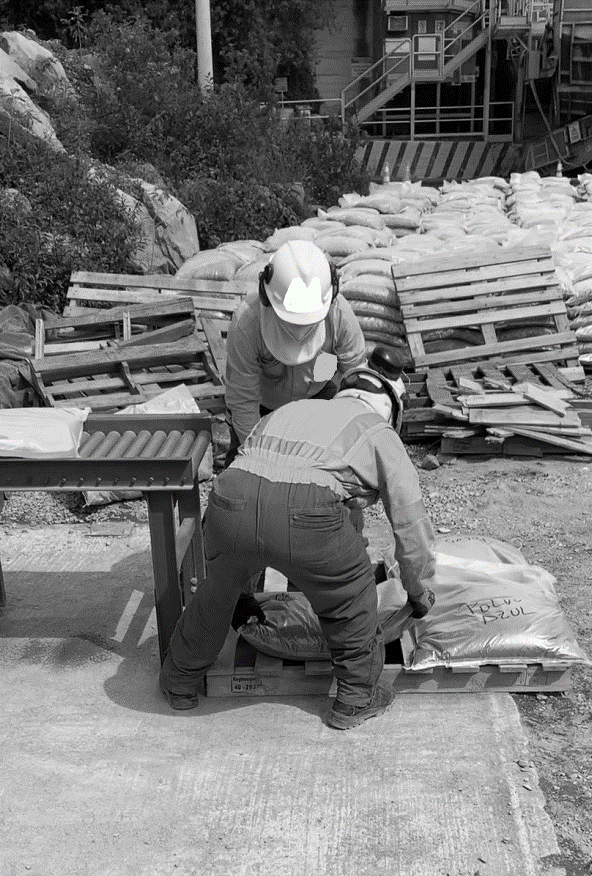 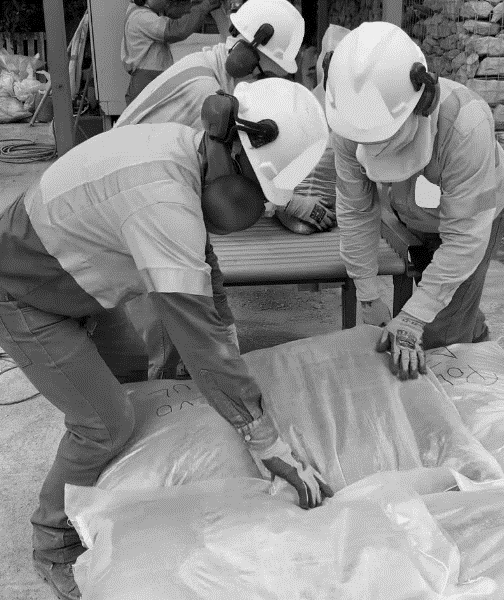 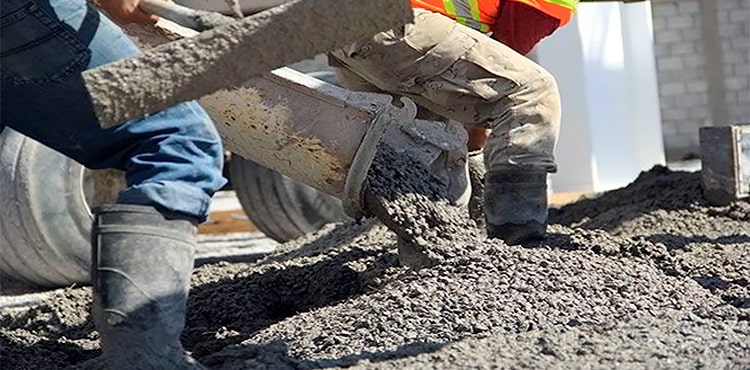 RESULTADOS
Método REBA
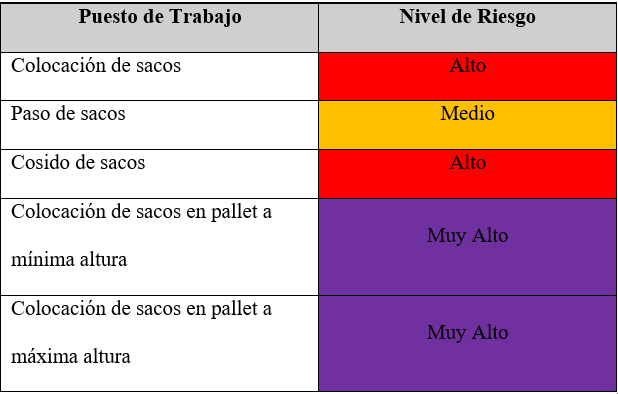 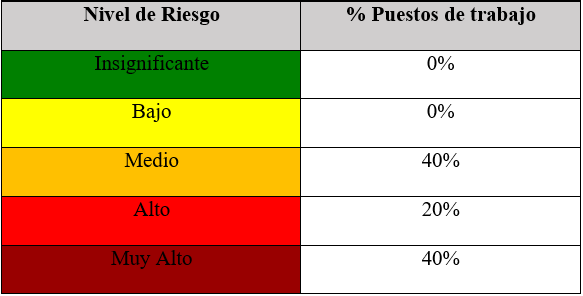 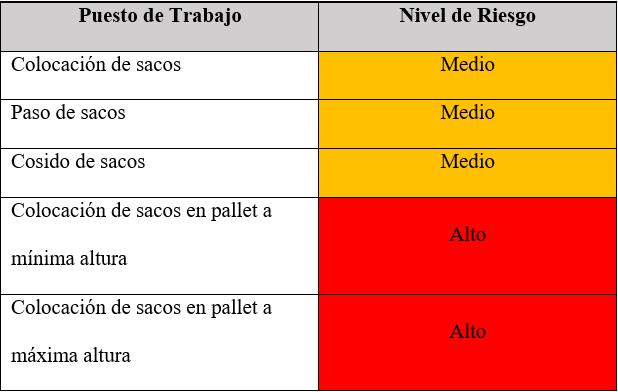 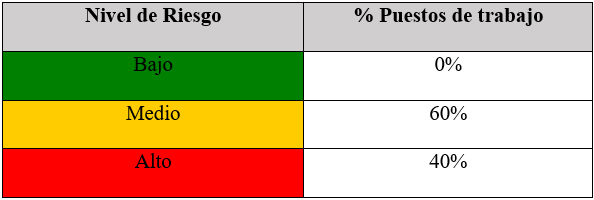 Método ART TOOL
Método NIOSH
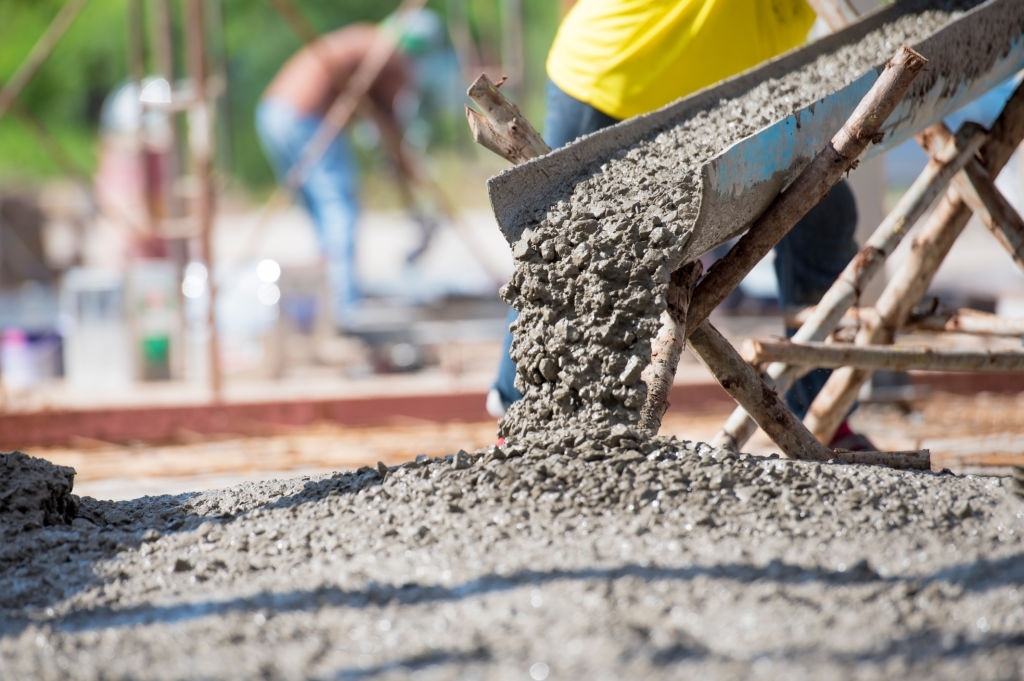 Conclusiones
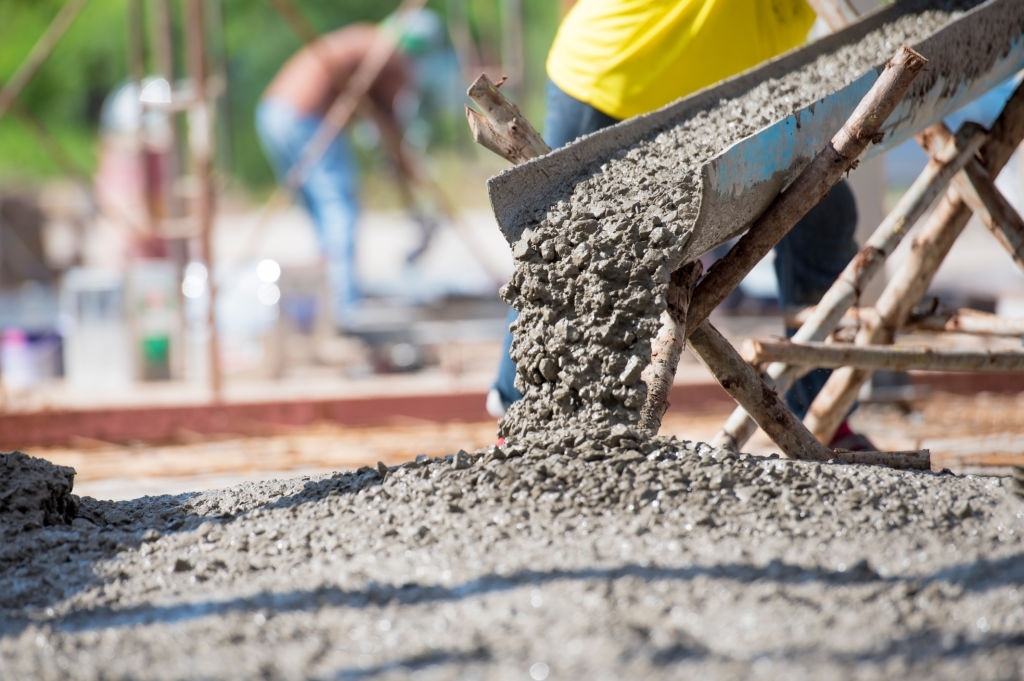 Recomendaciones
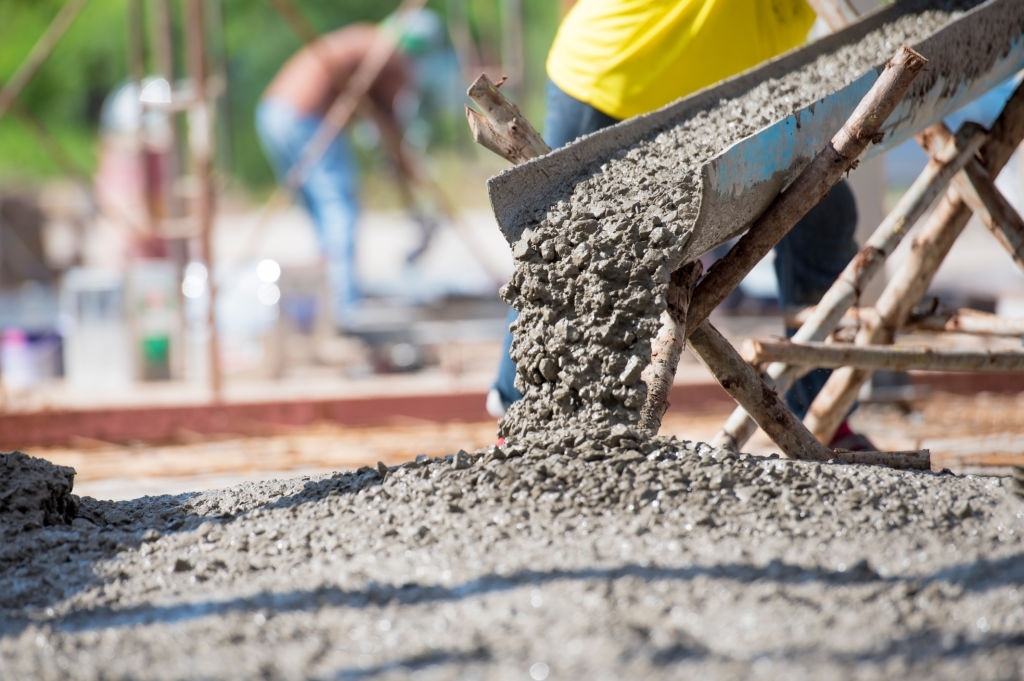 Recomendaciones
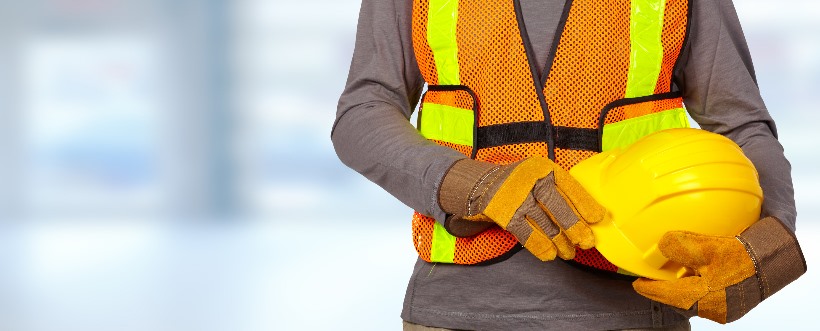 GRACIAS POR SU ATENCIÓN